Figure 1 Types of method performance tests. The boxes indicate the three major test settings and the graphs below show ...
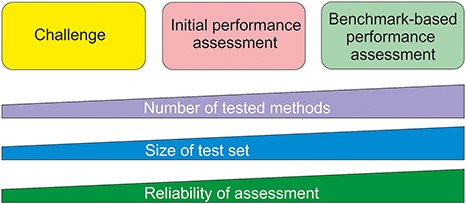 Database (Oxford), Volume 2020, , 2020, baz117, https://doi.org/10.1093/database/baz117
The content of this slide may be subject to copyright: please see the slide notes for details.
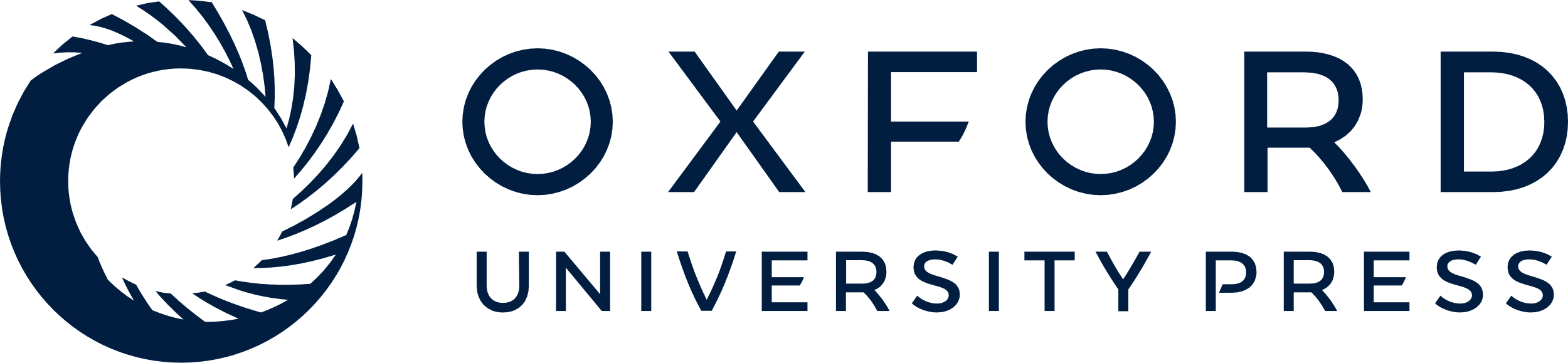 [Speaker Notes: Figure 1 Types of method performance tests. The boxes indicate the three major test settings and the graphs below show how the amounts of certain properties vary along test setup. The figure is adapted from (71).


Unless provided in the caption above, the following copyright applies to the content of this slide: © The Author(s) 2020. Published by Oxford University Press.This is an Open Access article distributed under the terms of the Creative Commons Attribution License (http://creativecommons.org/licenses/by/4.0/), which permits unrestricted reuse, distribution, and reproduction in any medium, provided the original work is properly cited.]
Figure 2 Types of benchmark datasets and their relations in VariBench.
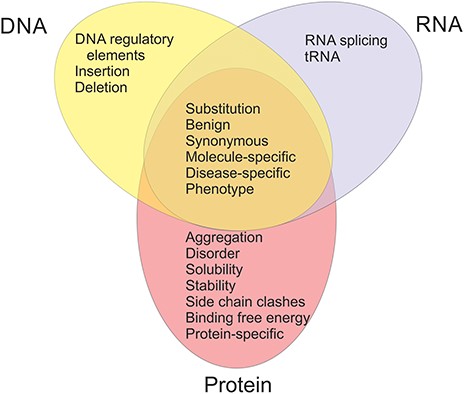 Database (Oxford), Volume 2020, , 2020, baz117, https://doi.org/10.1093/database/baz117
The content of this slide may be subject to copyright: please see the slide notes for details.
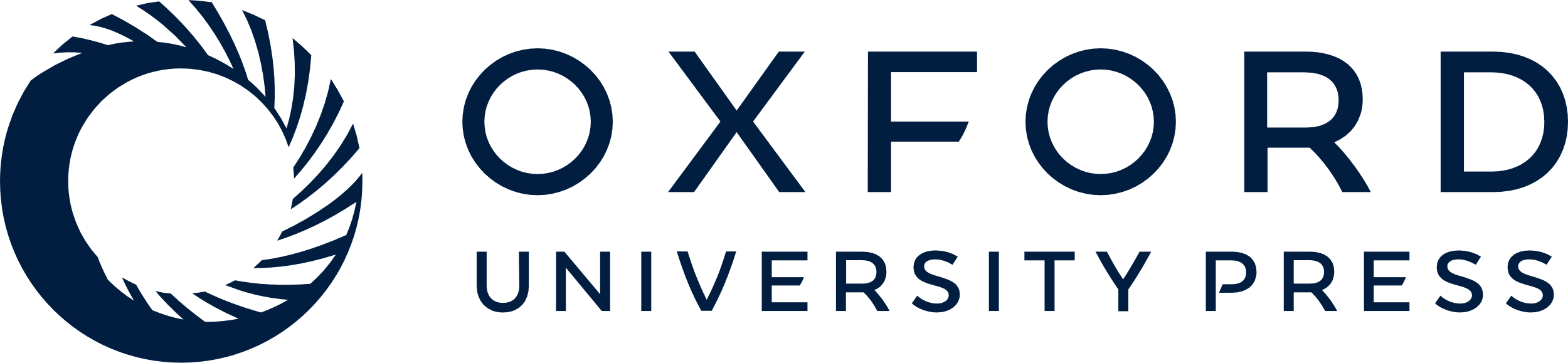 [Speaker Notes: Figure 2 Types of benchmark datasets and their relations in VariBench.


Unless provided in the caption above, the following copyright applies to the content of this slide: © The Author(s) 2020. Published by Oxford University Press.This is an Open Access article distributed under the terms of the Creative Commons Attribution License (http://creativecommons.org/licenses/by/4.0/), which permits unrestricted reuse, distribution, and reproduction in any medium, provided the original work is properly cited.]